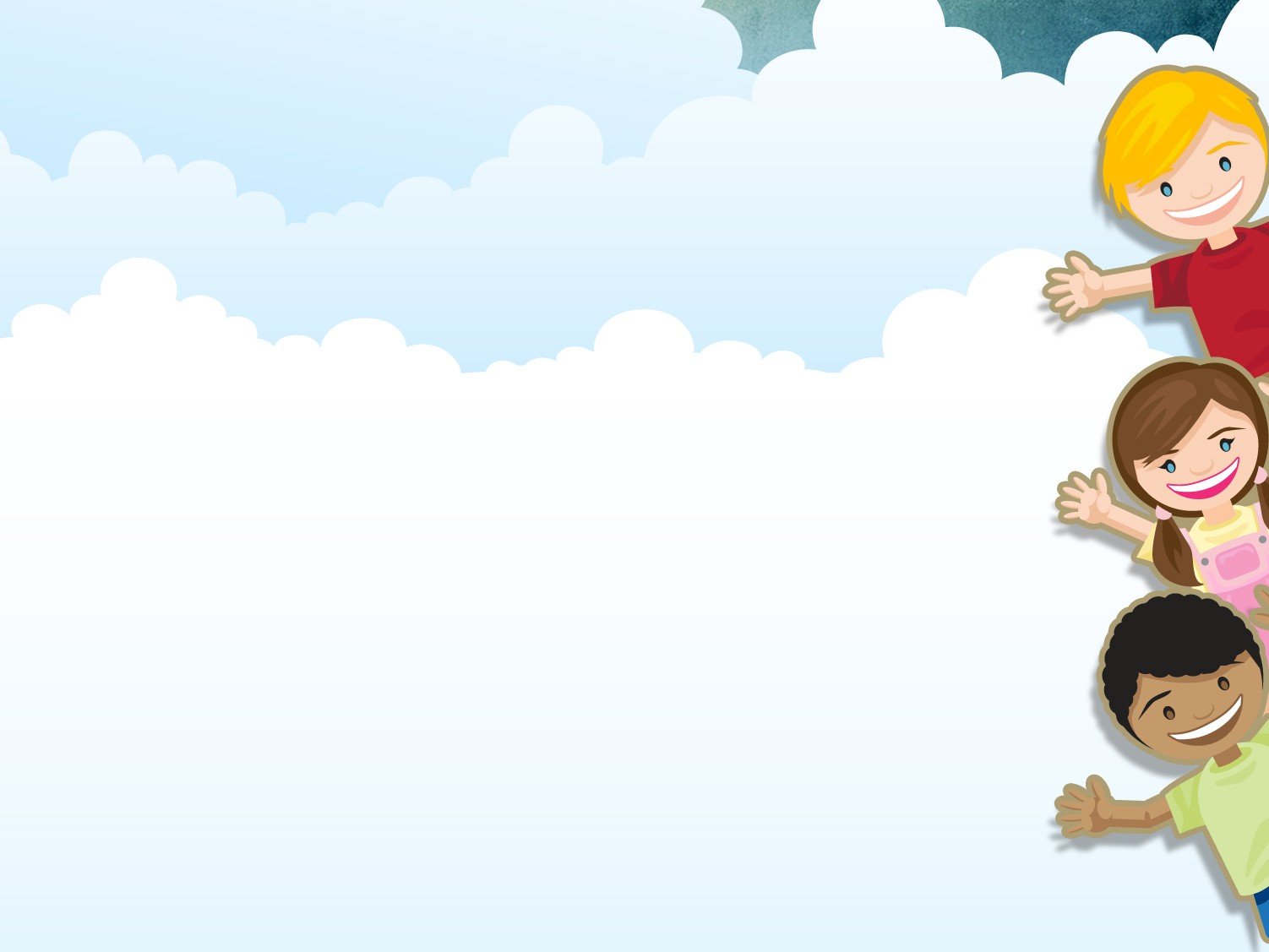 Муниципальное бюджетное дошкольное образовательное учреждение 
детский сад «Олененок»
Занятие по физической культуре для детей подготовительной к школе группы
«Затейники»
Подготовила:
Инструктор по физической культуре
Быкова Э.В.
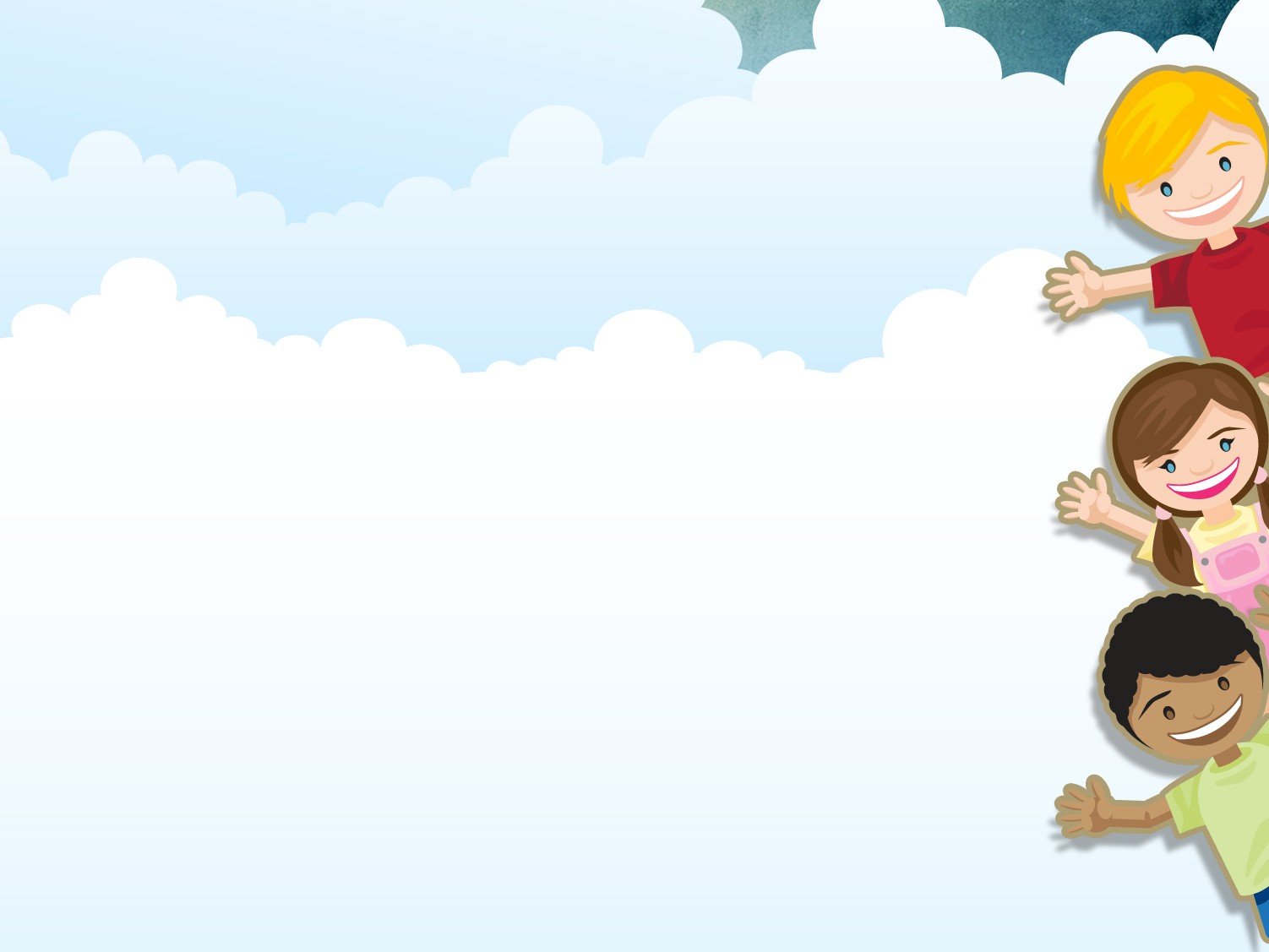 Задачи
Упражнять детей в ходьбе в колонне по одному, беге врас­сыпную; 
повторить упражнение в прыжках, ползании; 
задания с мячом.
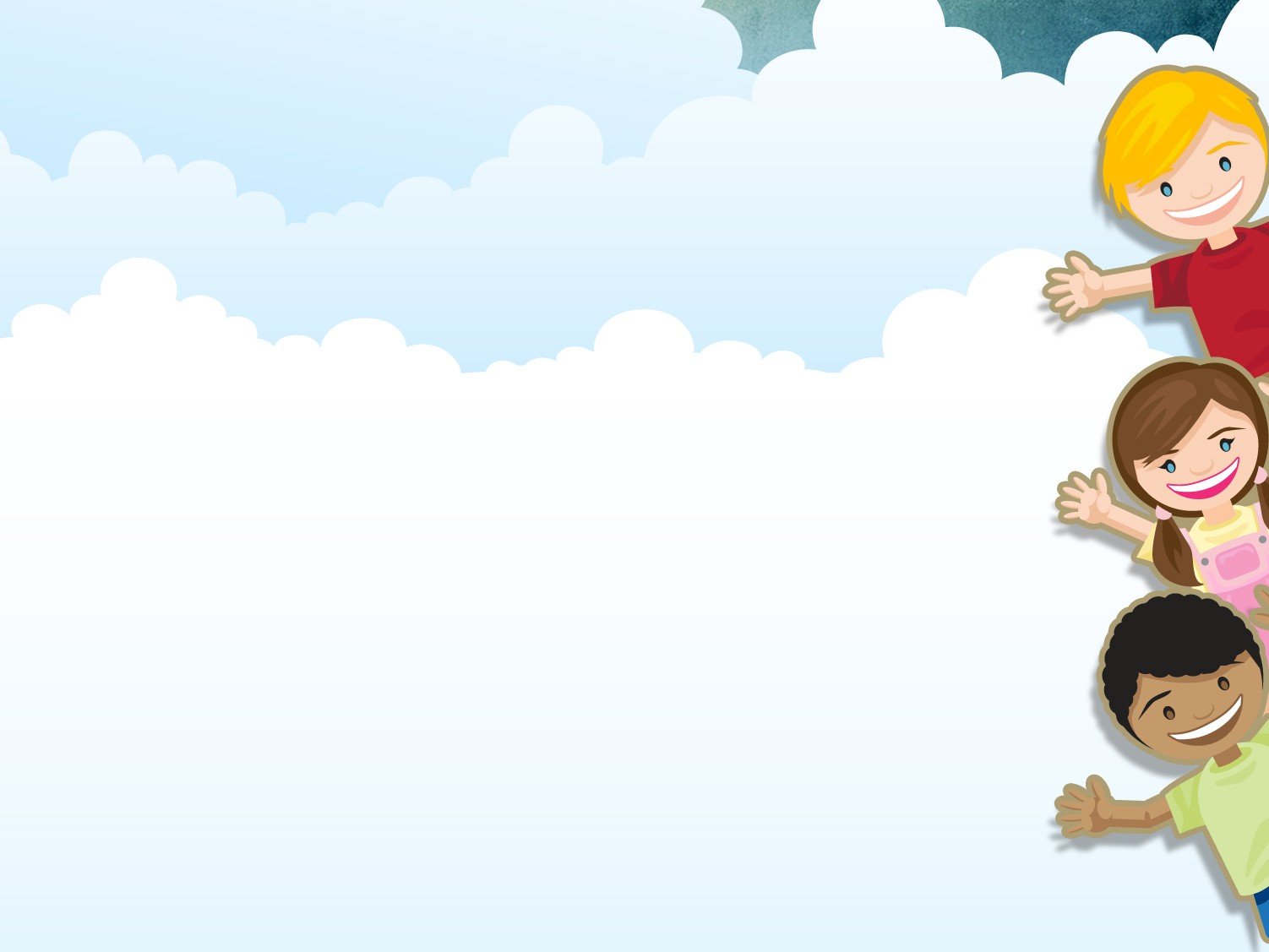 1 часть
ходьба в колонне по одному, игровое задание «Река и ров» (с прыжками); 
ходьба и бег врассыпную.
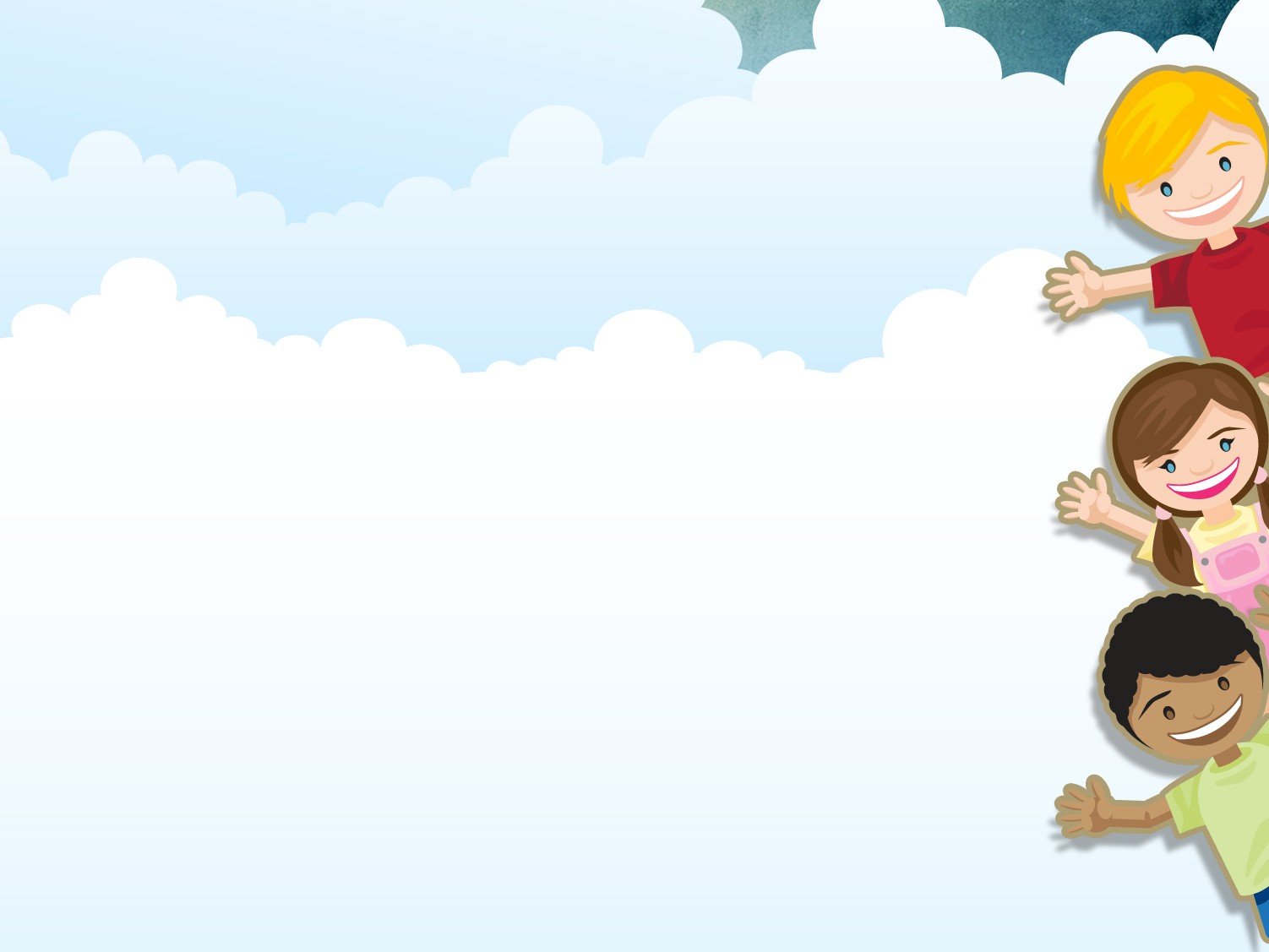 Общеразвивающие упражнения
 с флажками
1. И. п. —основная стойка, флажки внизу. 1 — флажки в стороны; 2- флажки вверх; 3 — флажки в стороны; 4 — исходное положение (6 раз).
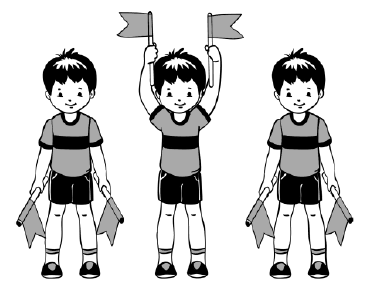 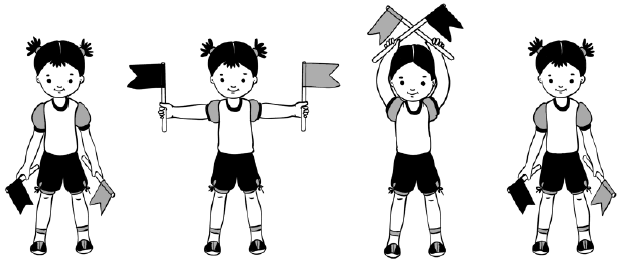 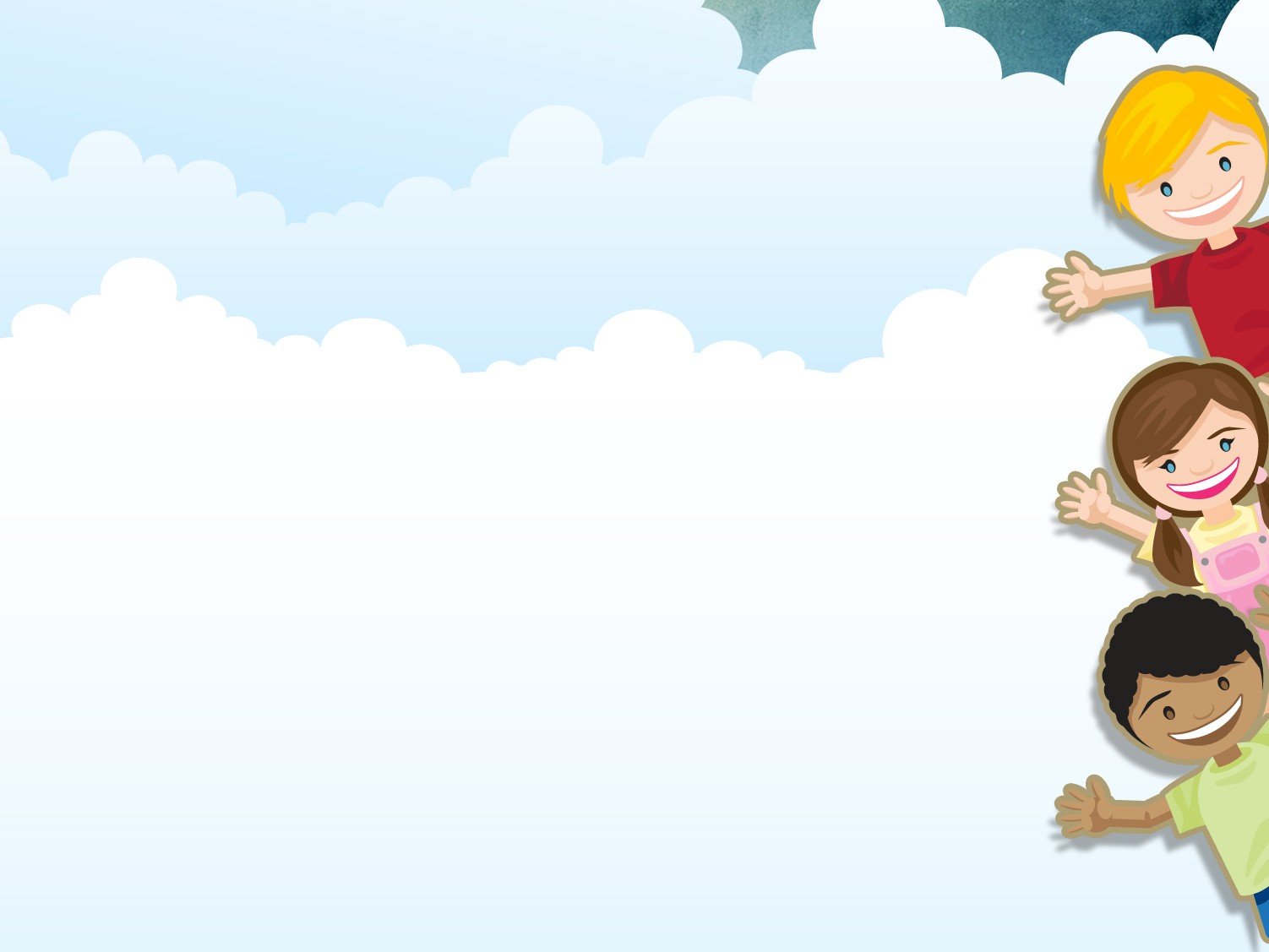 Общеразвивающие упражнения
 с флажками
2. И. п. — стойка ноги на ширине плеч, флажки у груди. 1 — поворот вправо (влево), флажки в стороны; 2 — исходное положение (6 раз).
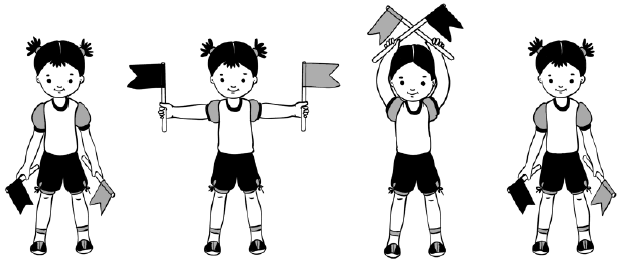 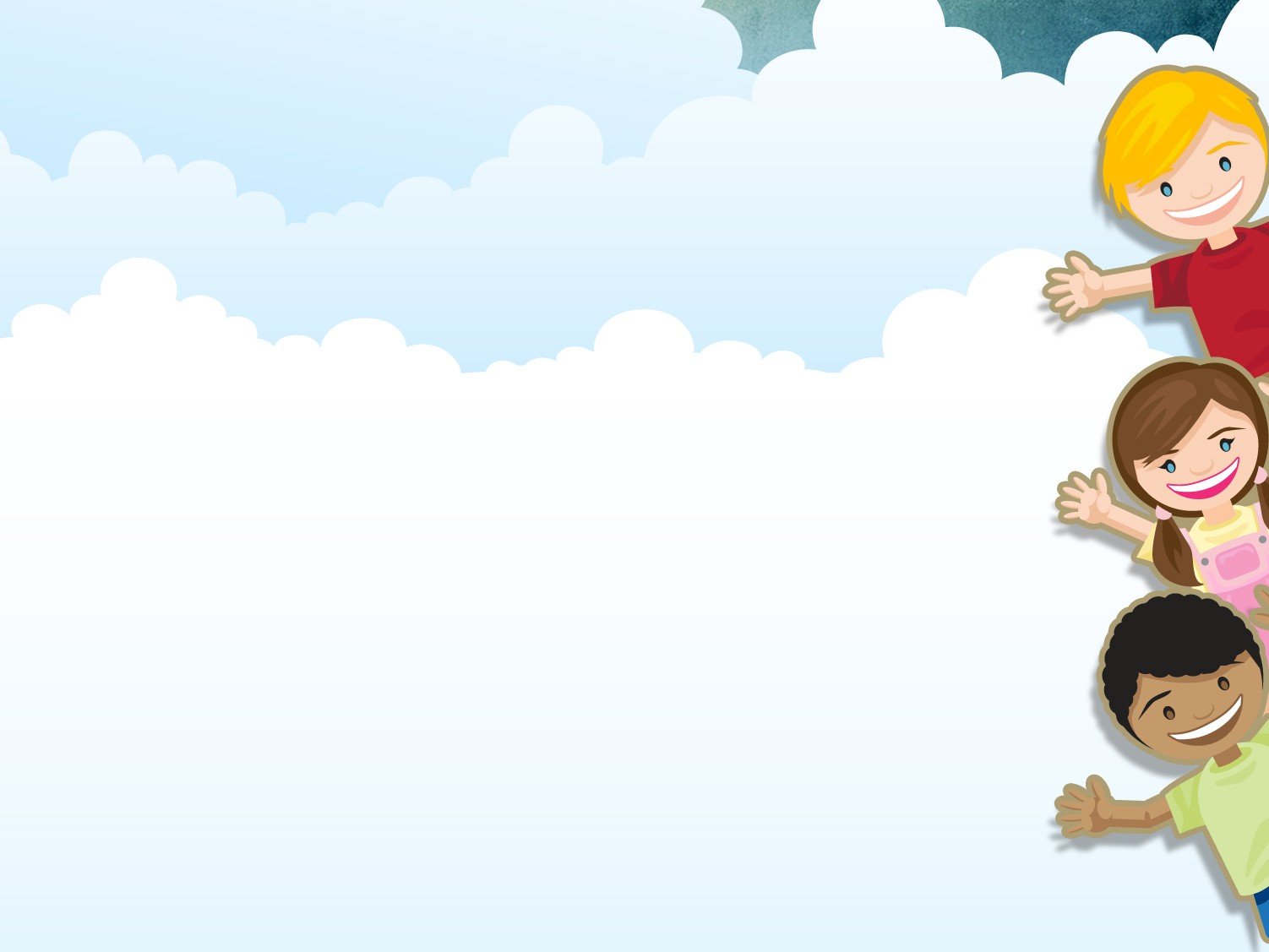 Общеразвивающие упражнения
 с флажками
3. И. п. — основная стойка, флажки вниз. 1 — флажки в стороны; 2 —присесть, флажки вперед; 3 — выпрямиться, флажки в стороны; 4 — исходное положение (8 раз).
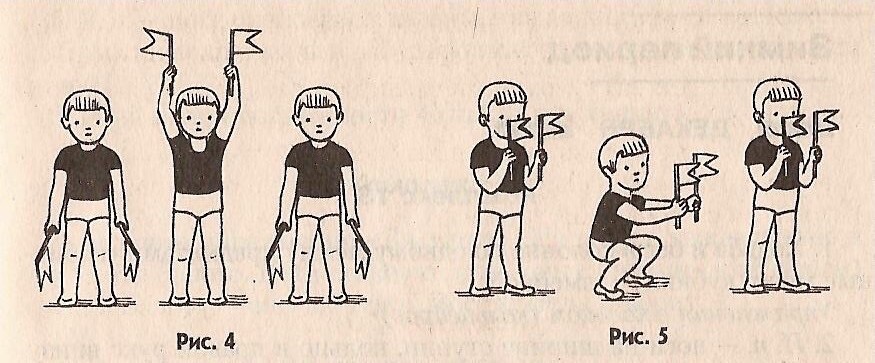 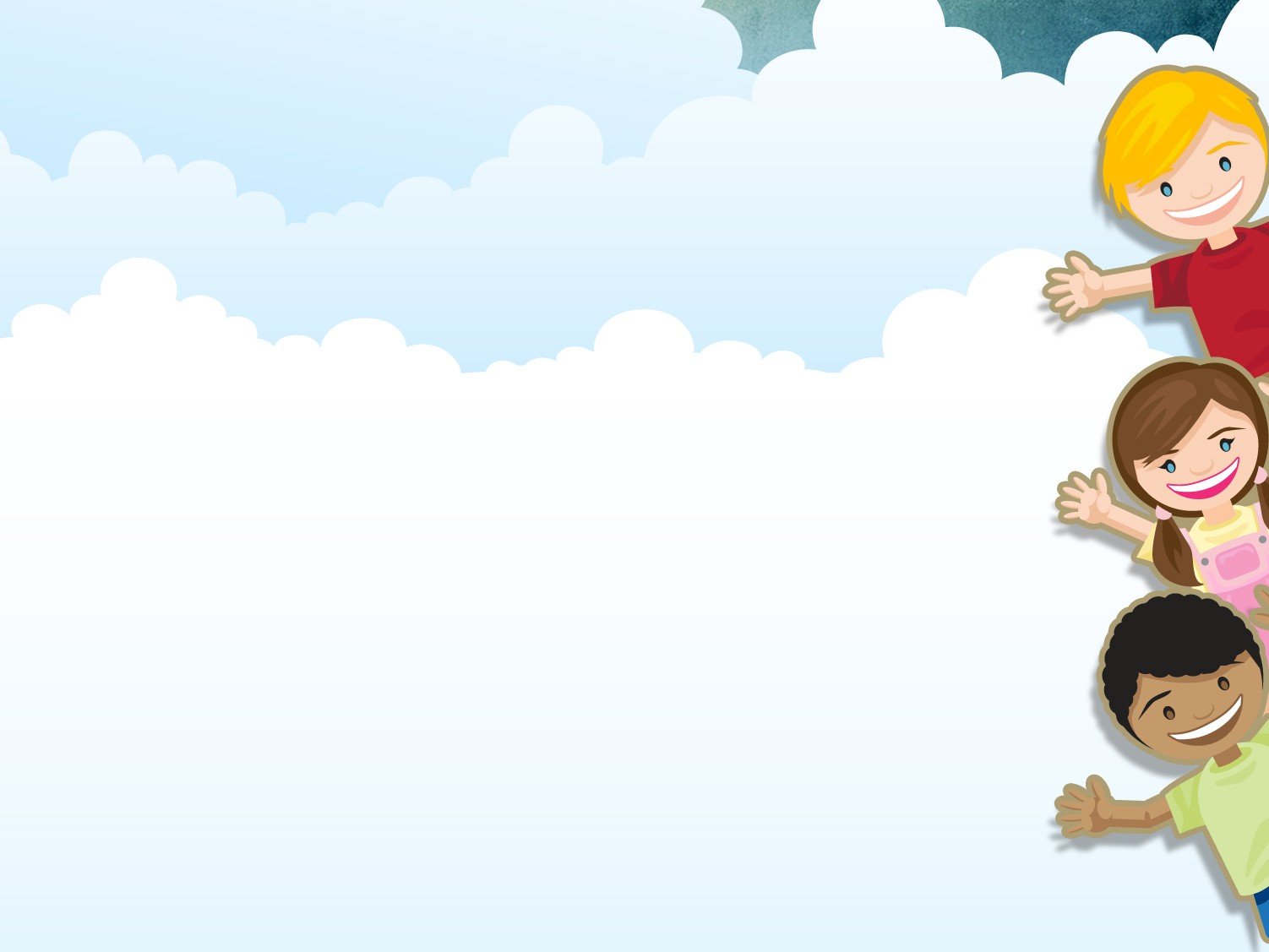 Общеразвивающие упражнения
 с флажками
4. И. п. — стойка ноги на ширине плеч, флажки внизу. 1 — флажки в стороны; 2 — наклон вперед, скрестить флажки; 3 — выпрямиться,  флажки в стороны; 4 — исходное положение (6-8 раз).
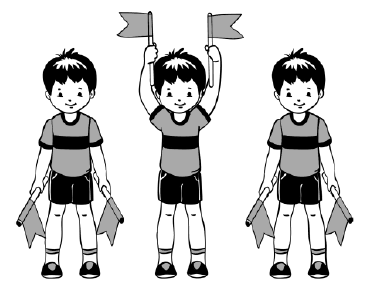 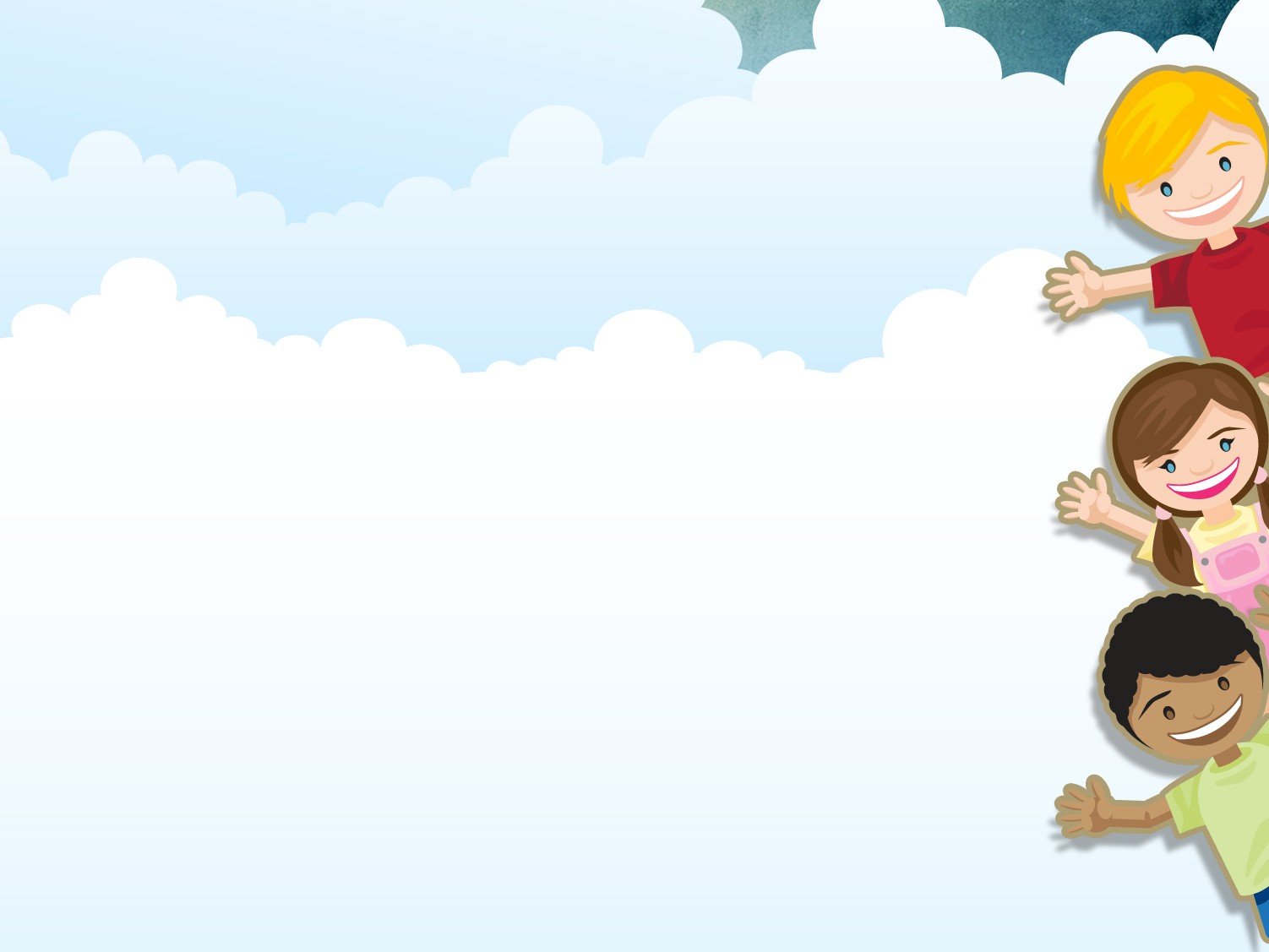 Общеразвивающие упражнения
 с флажками
5. И. п. — основная стойка, флажки внизу. 1— мах флажками вперед; 2 — мах флажками назад; 3 — мах флажками вперед; 4 — исходное положение (6-7 раз).
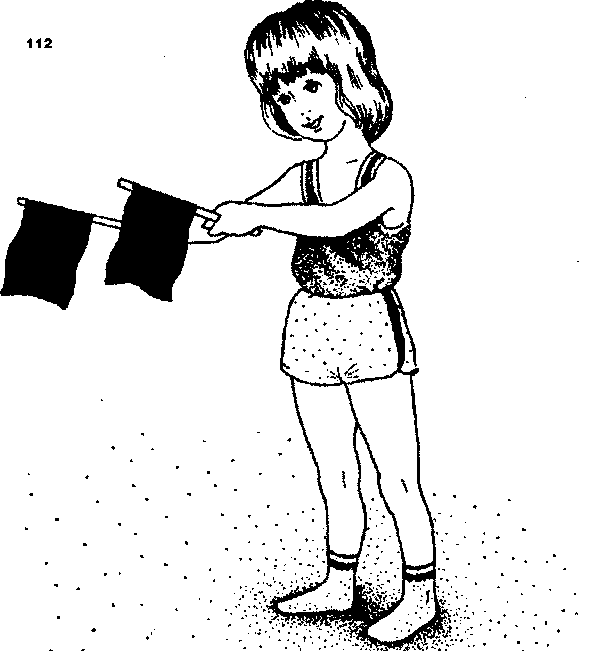 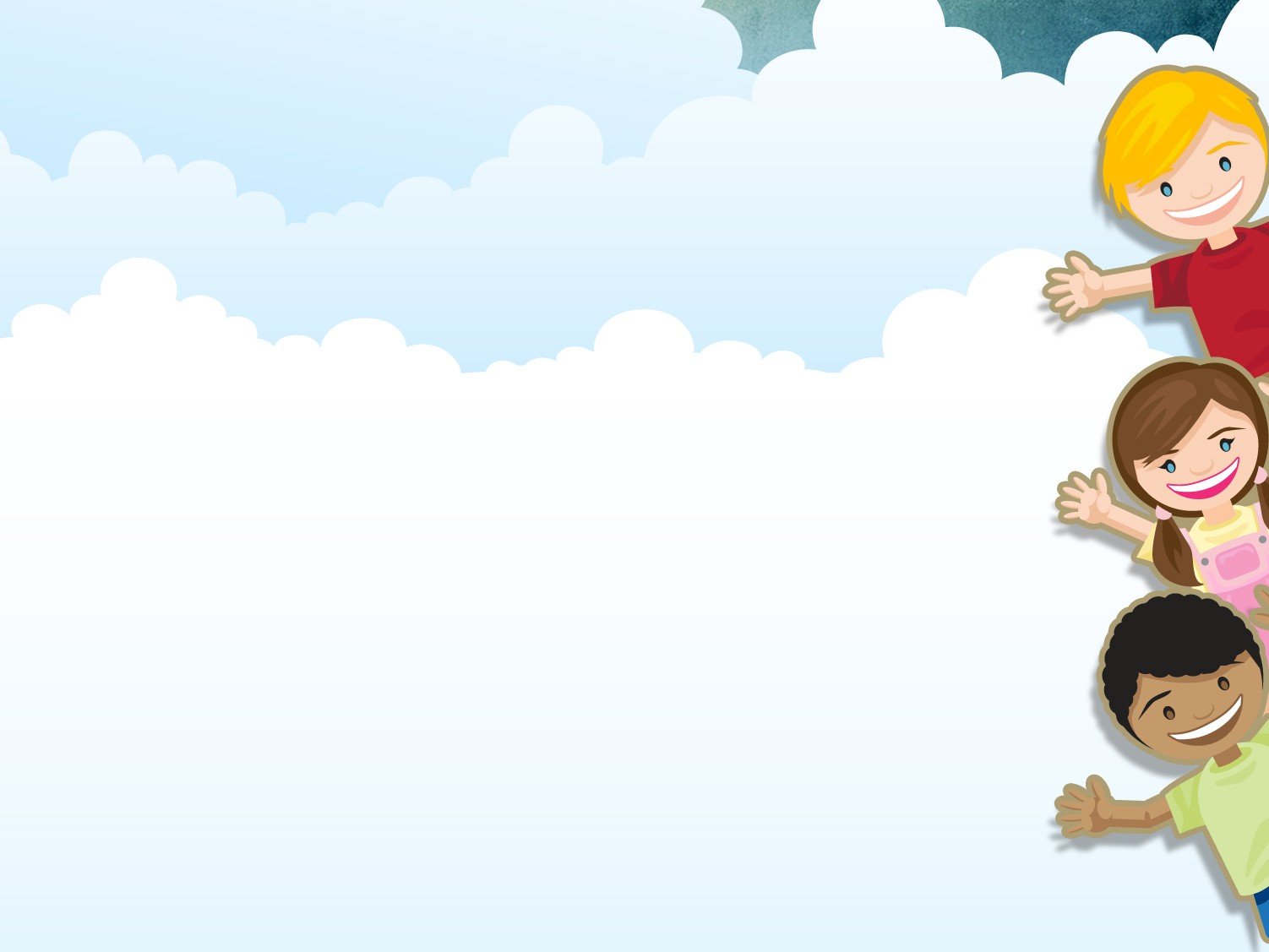 Общеразвивающие упражнения
 с флажками
6. И. п. — основная стойка, флажки внизу. 1 — прыжком ноги врозь,  флажки в стороны; 2 — прыжком в исходное положение. Насчет «1—8», затем небольшая пауза и повторить 2 раза.
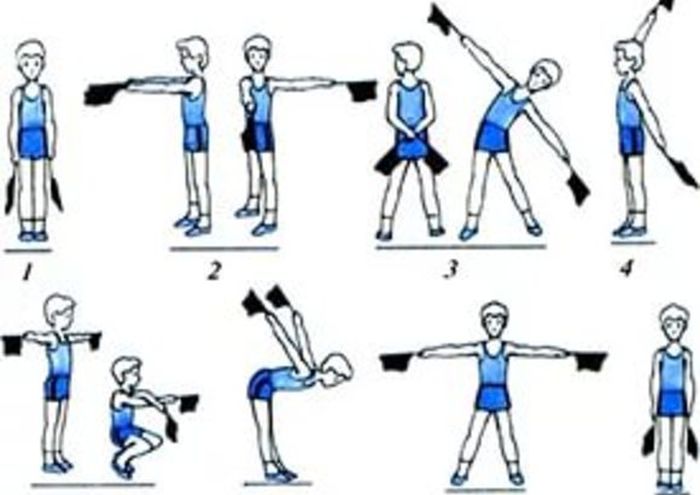 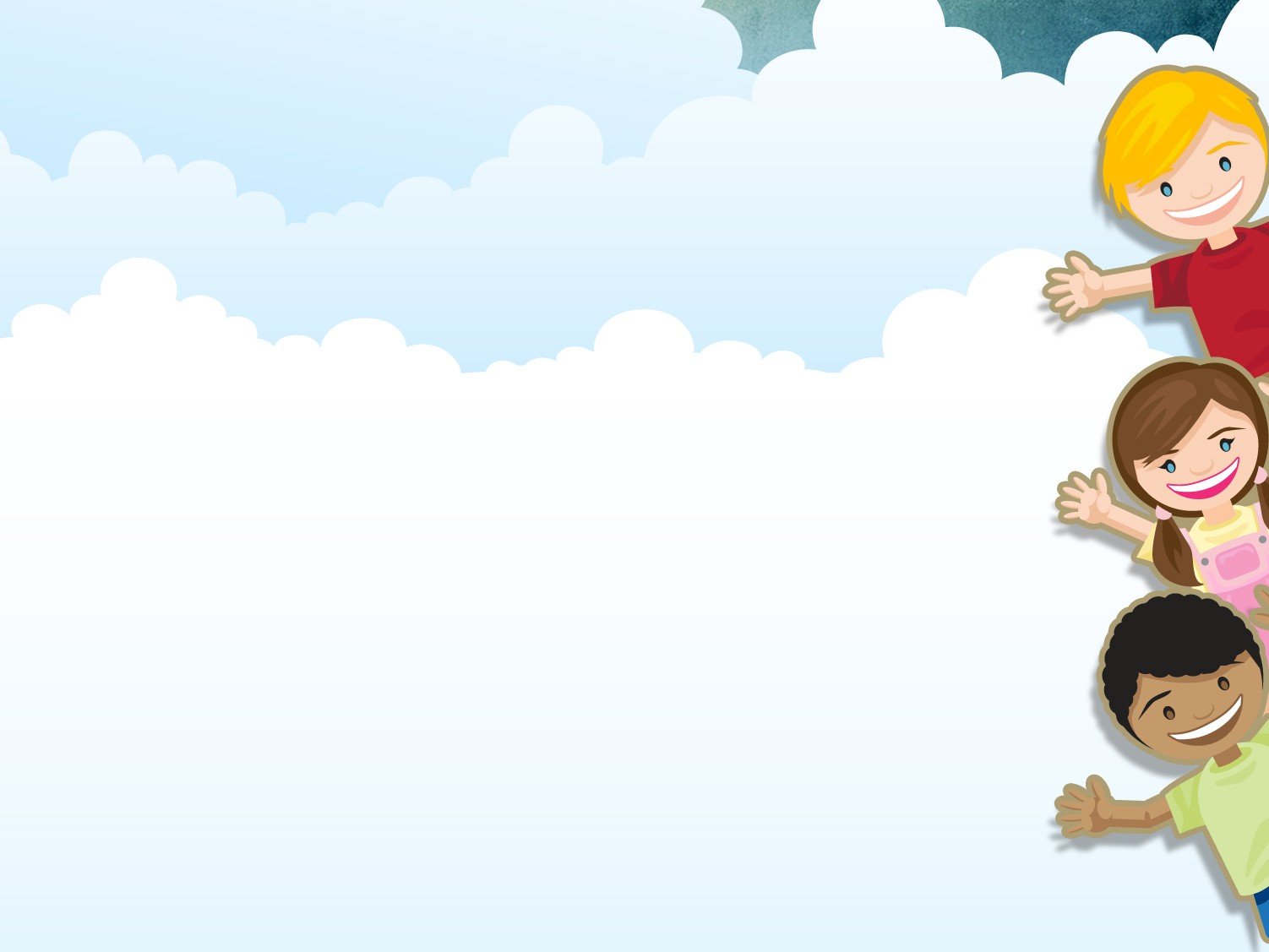 Основные виды движений
1. Прыжки через короткую скакалку, продвигаясь вперед.
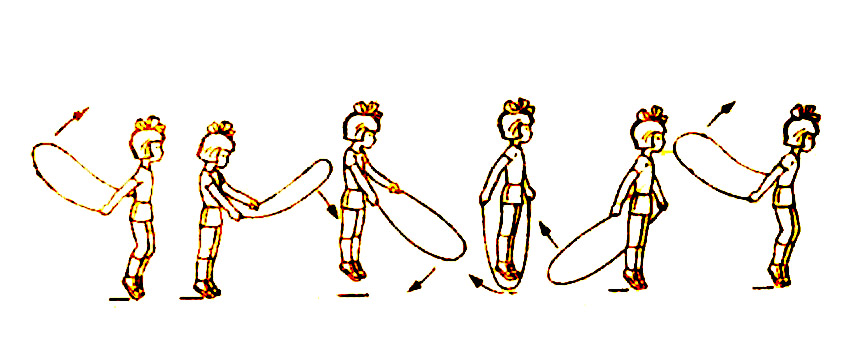 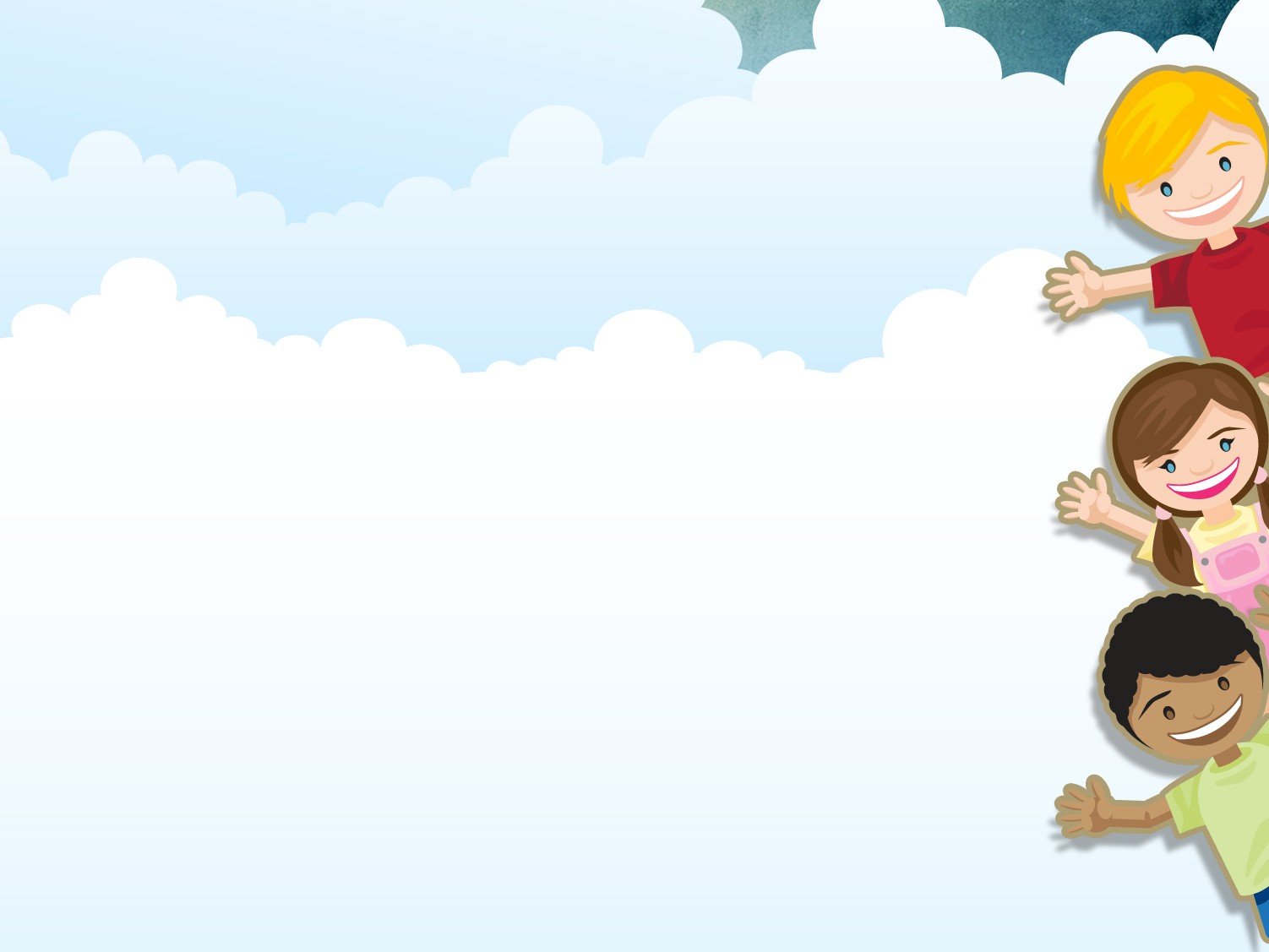 Основные виды движений
2. Перебрасывание мяча через сетку (веревку) двумя руками и ловля его после отскока от пола (земли).
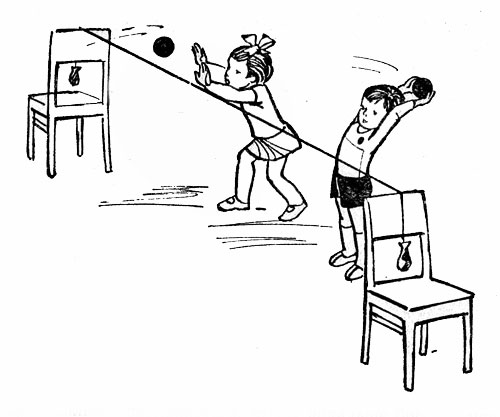 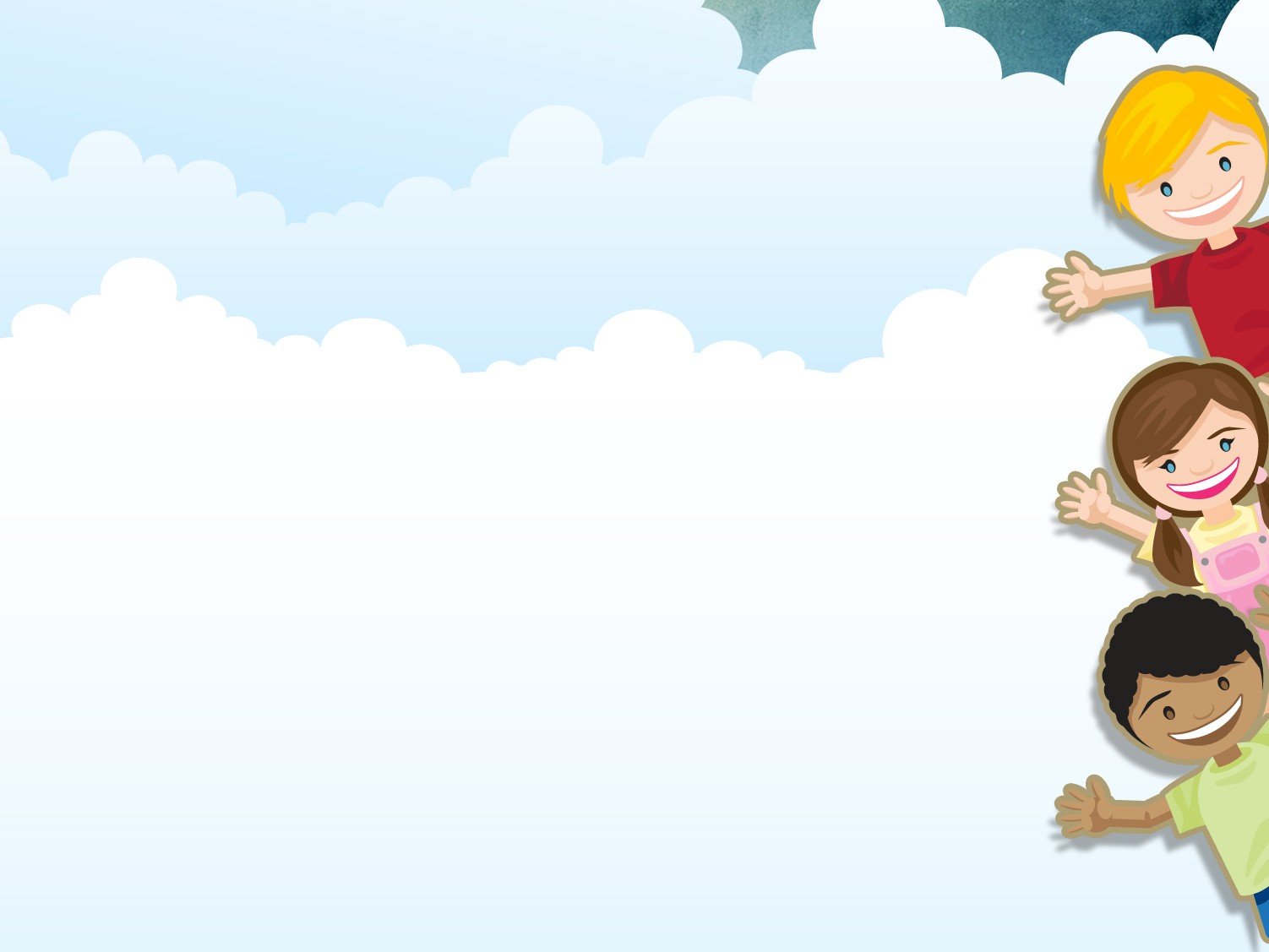 Основные виды движений
3. Ползание под шнур, не касаясь руками пола (сгруппироваться «в комочек»).
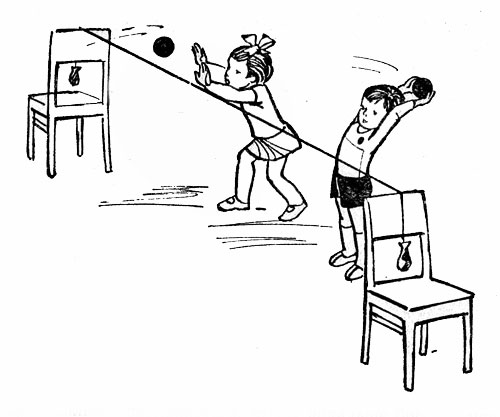 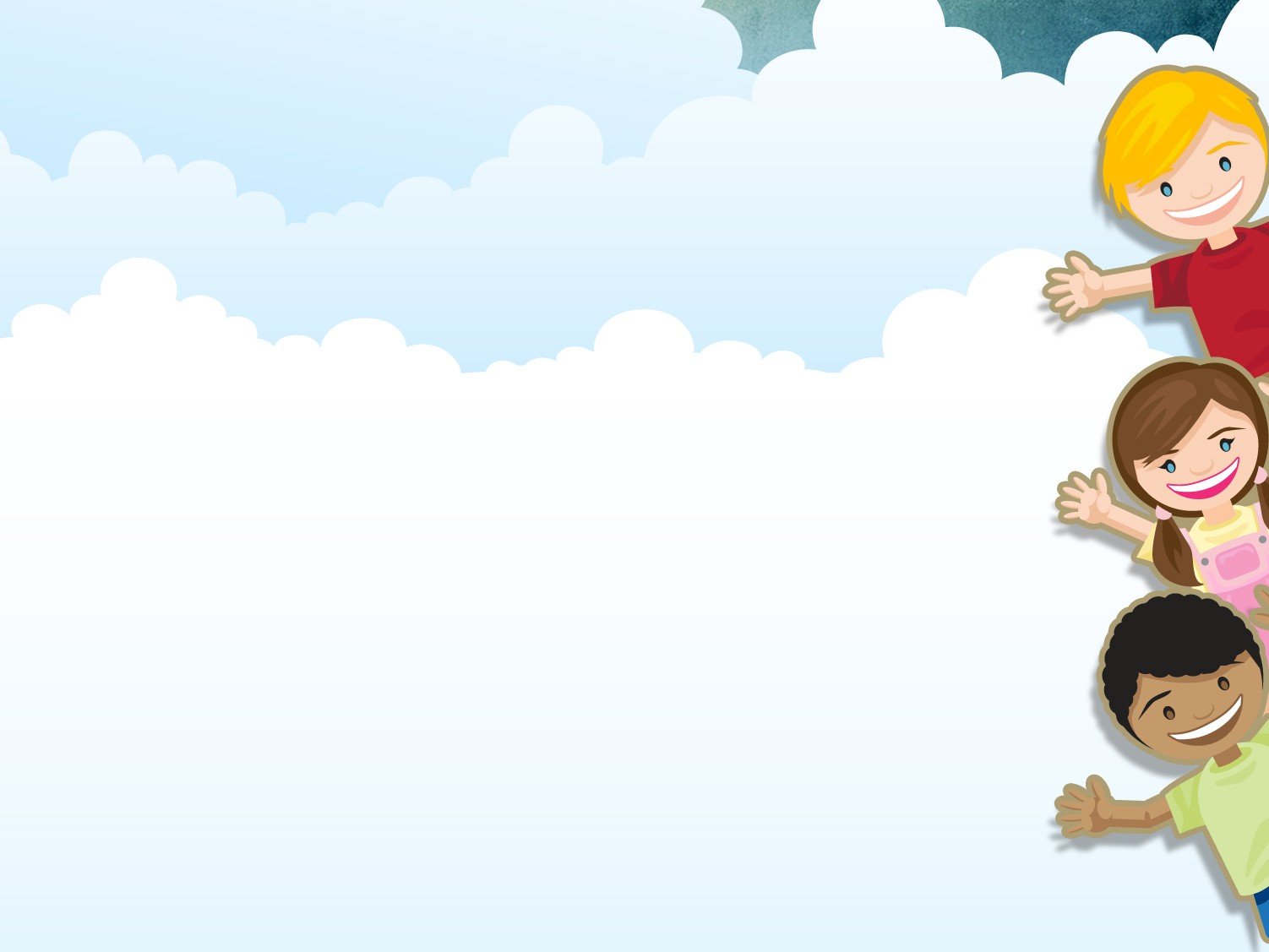 Подвижная игра «Затейники»
Дети становятся в круг. Одного из играющих воспитатель назначает затейником. Он находится в середине круга. Дети идут по указанию воспитателя вправо или влево под следующий текст: 
Ровным кругом, друг за другом 
Мы идем за шагом шаг. 
Стой на месте, дружно вместе 
Сделаем… вот так. 
По окончании текста дети становятся на расстоянии вытянутых рук. 
Затейник показывает какое-нибудь движение, и все стоящие по кругу повторяют его. Затем воспитатель сменяет затейника или затейник выбирает кого-нибудь вместо себя, и игра продолжается. Каждый затейник сам должен придумывать движения и не повторять тех, которые уже показывали до него.
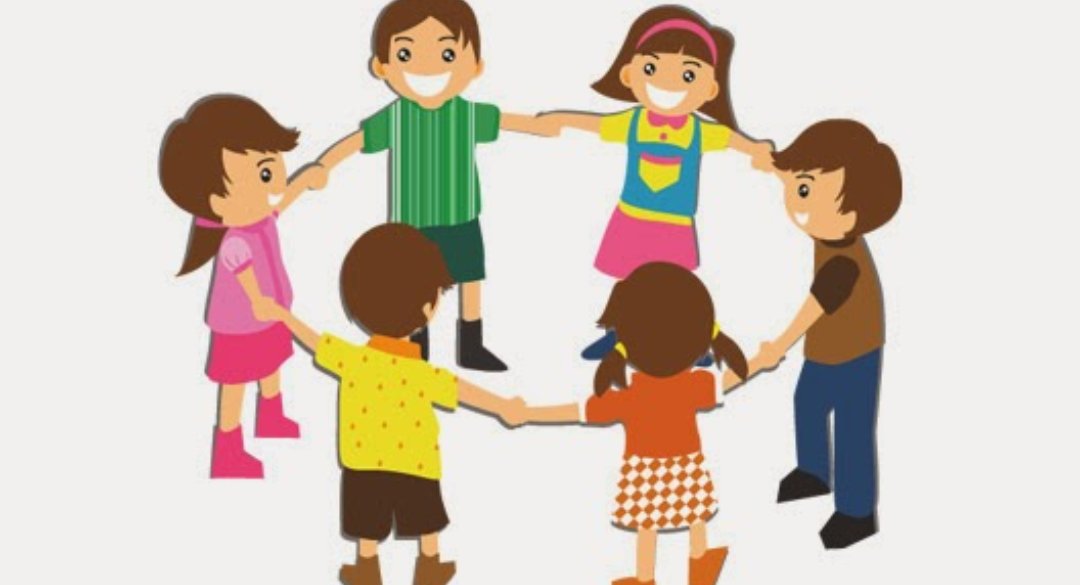 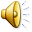